Microsystem Fabrication

Dr.Enas A.Khalid
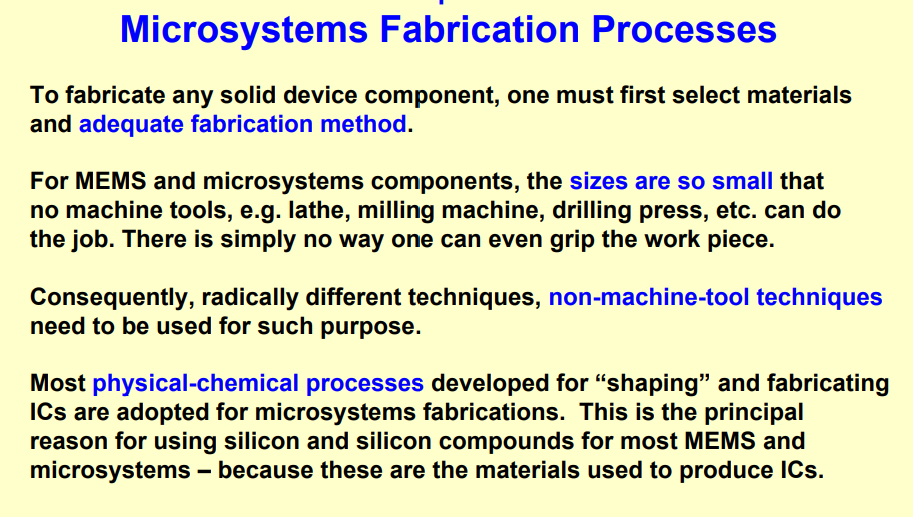 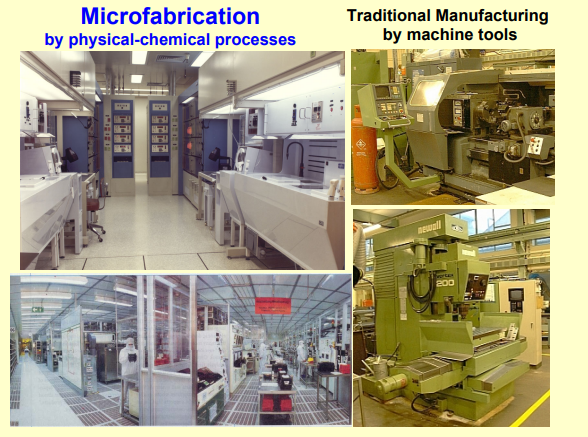 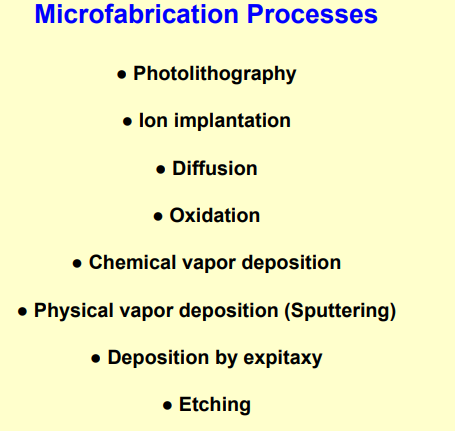 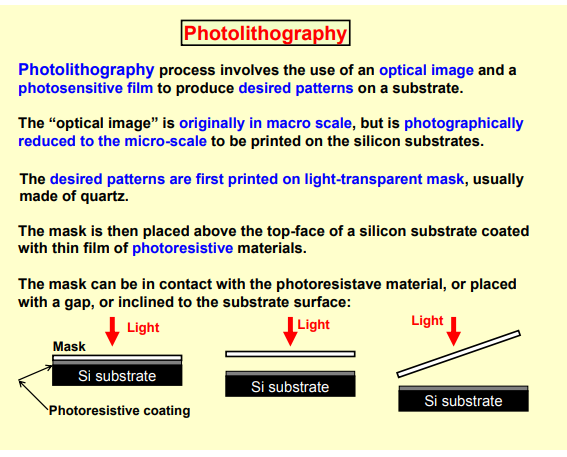 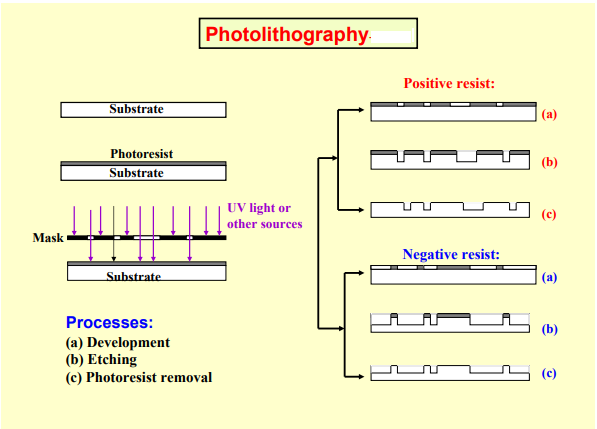 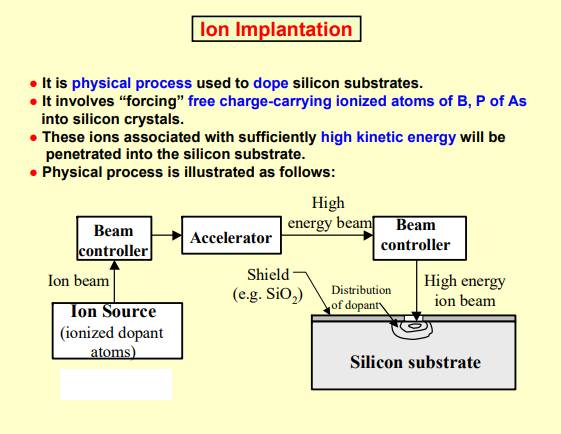 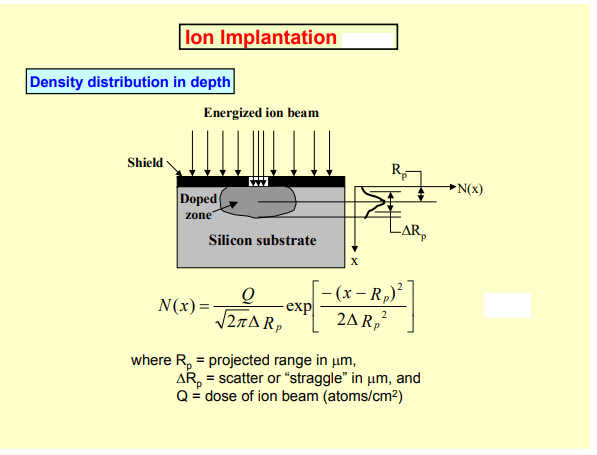 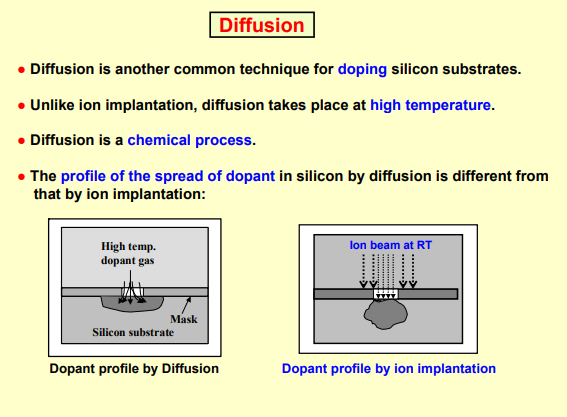 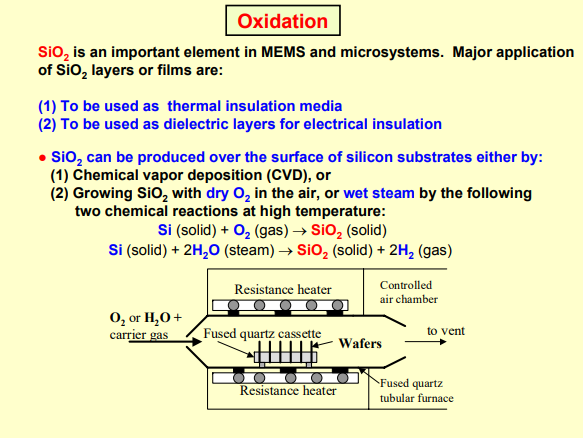 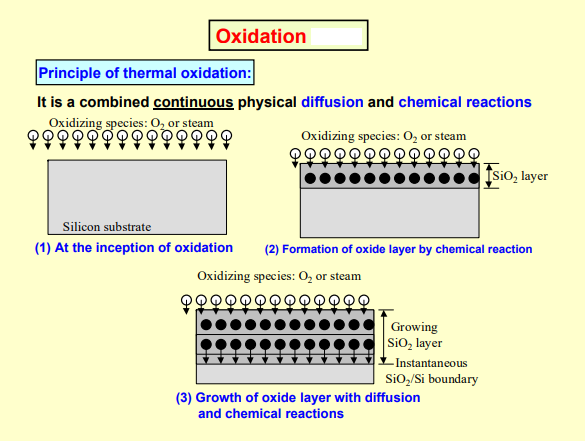 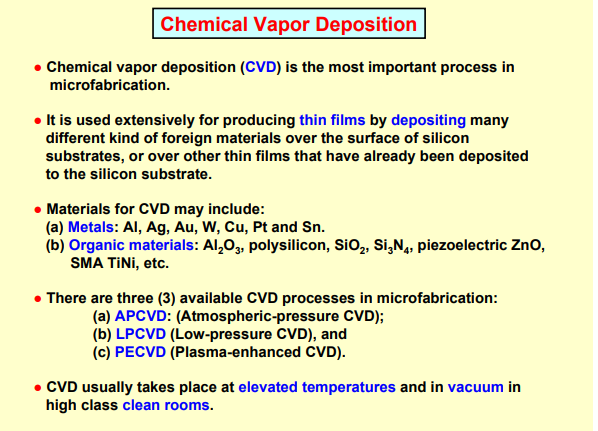 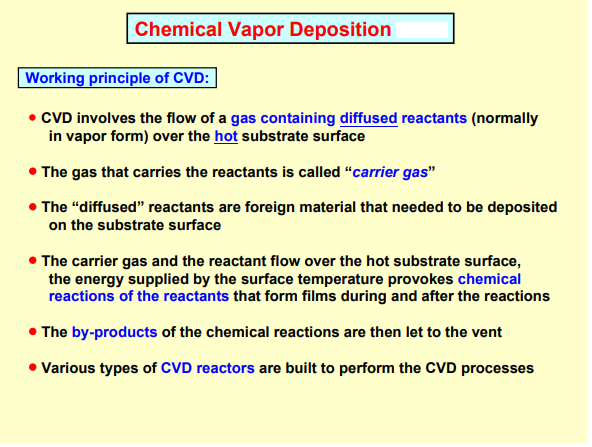 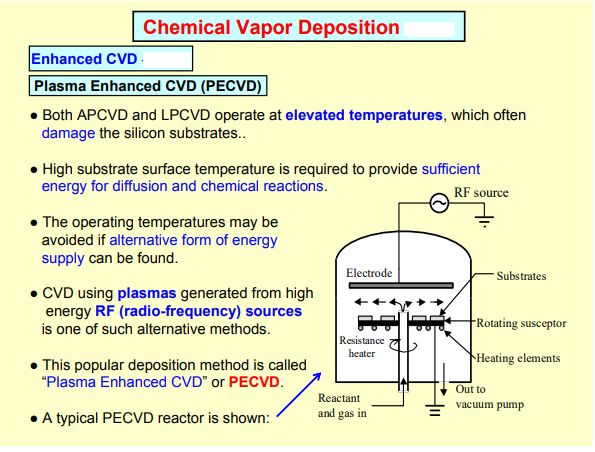 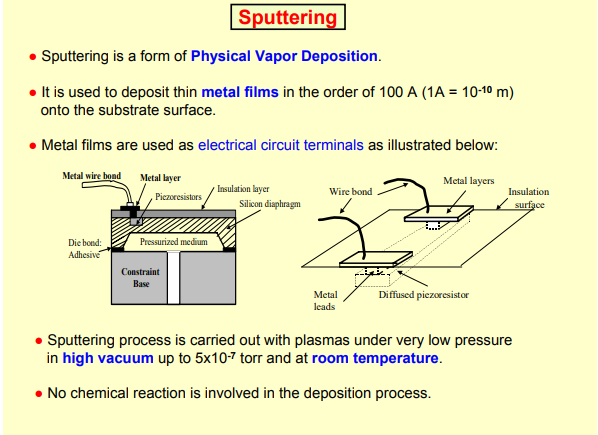 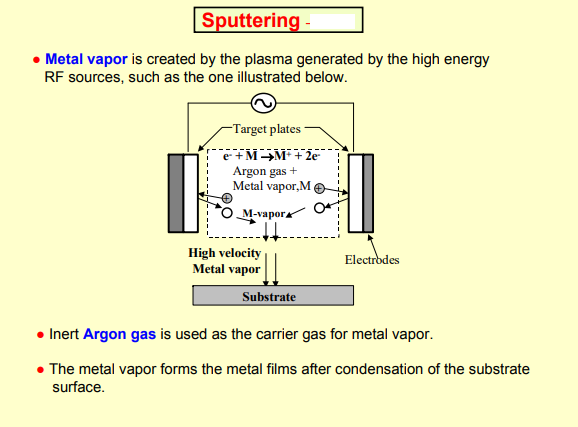 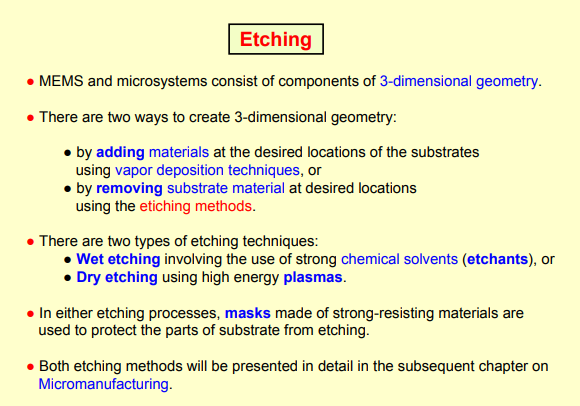 Thank you